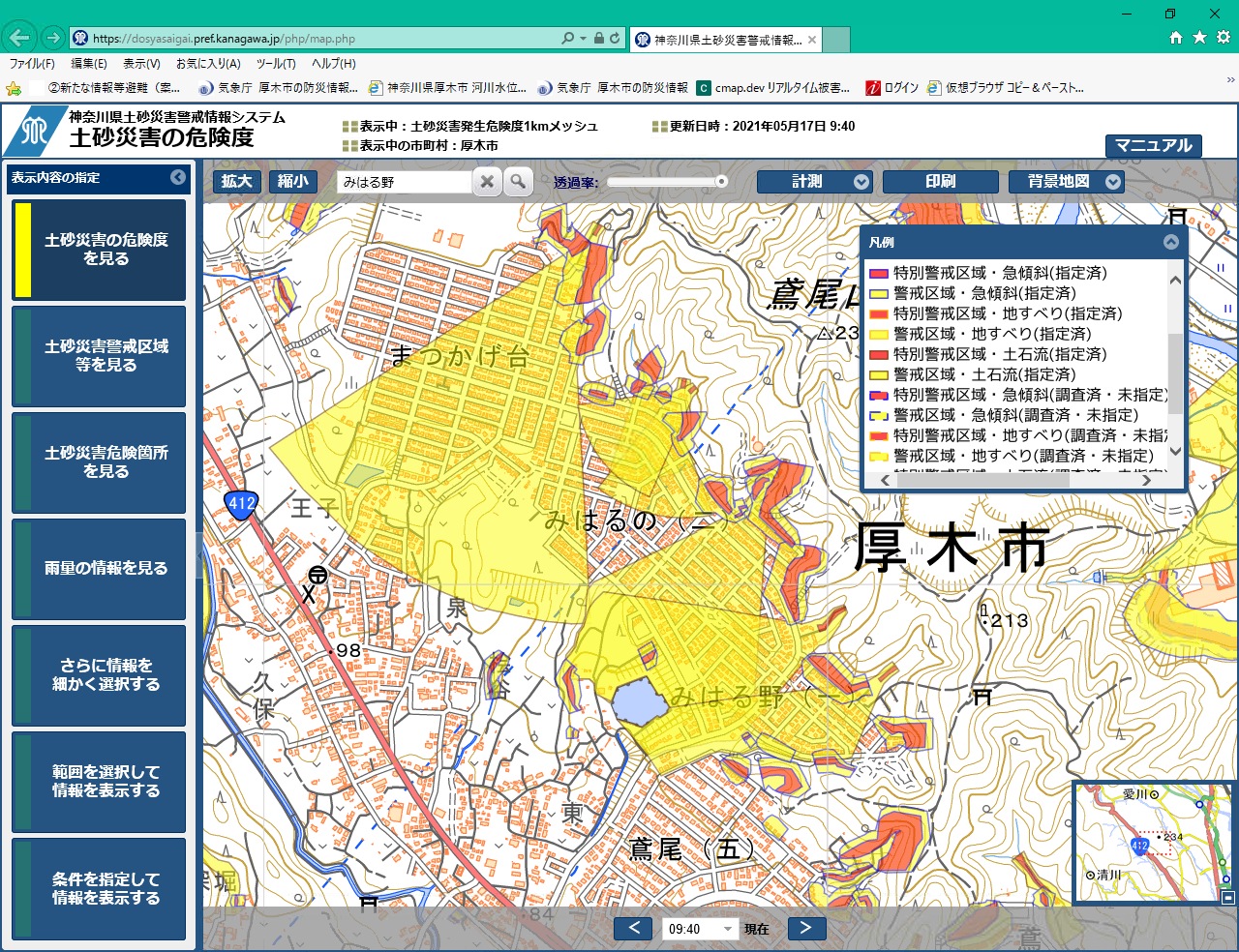 特別警戒区域・急傾斜
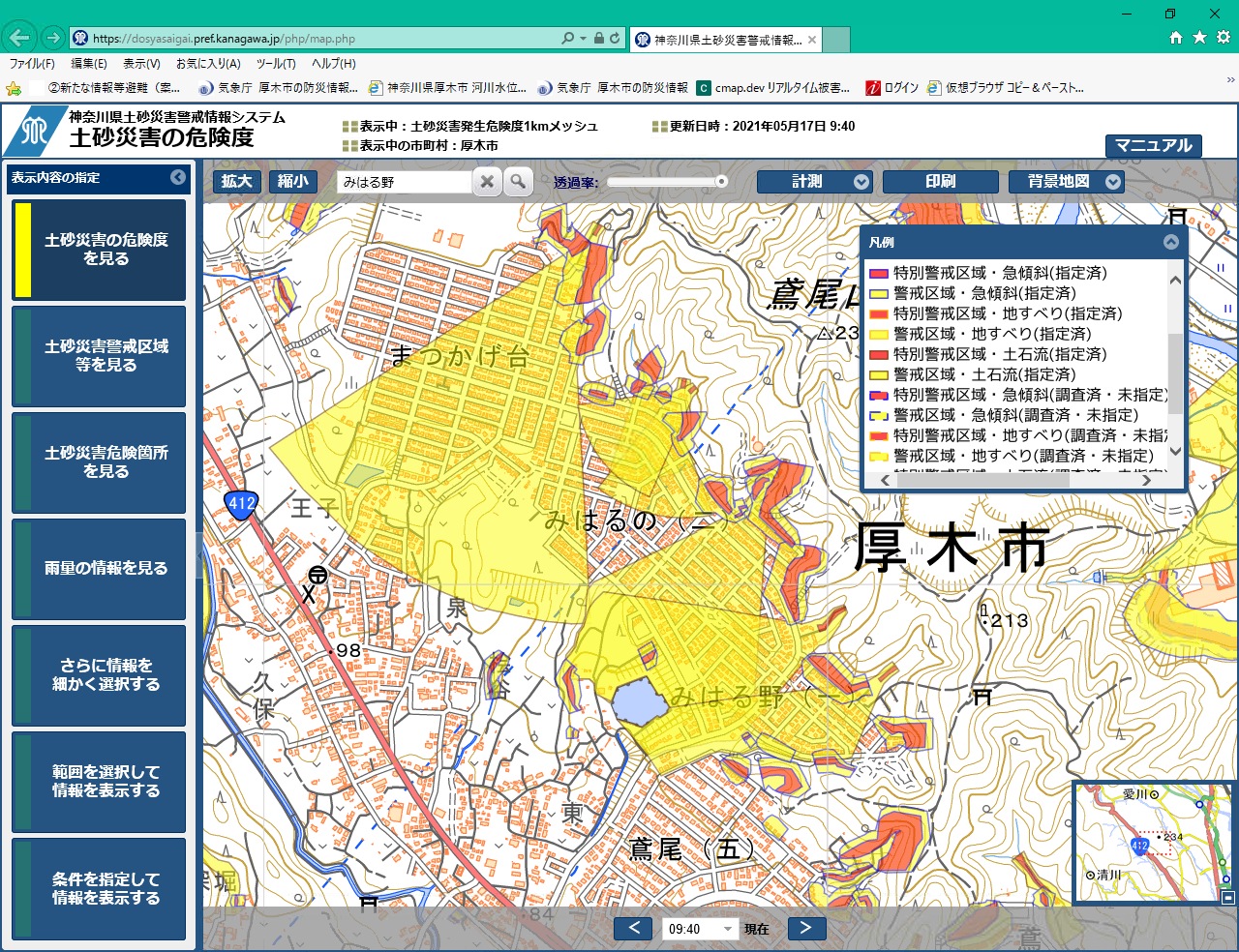 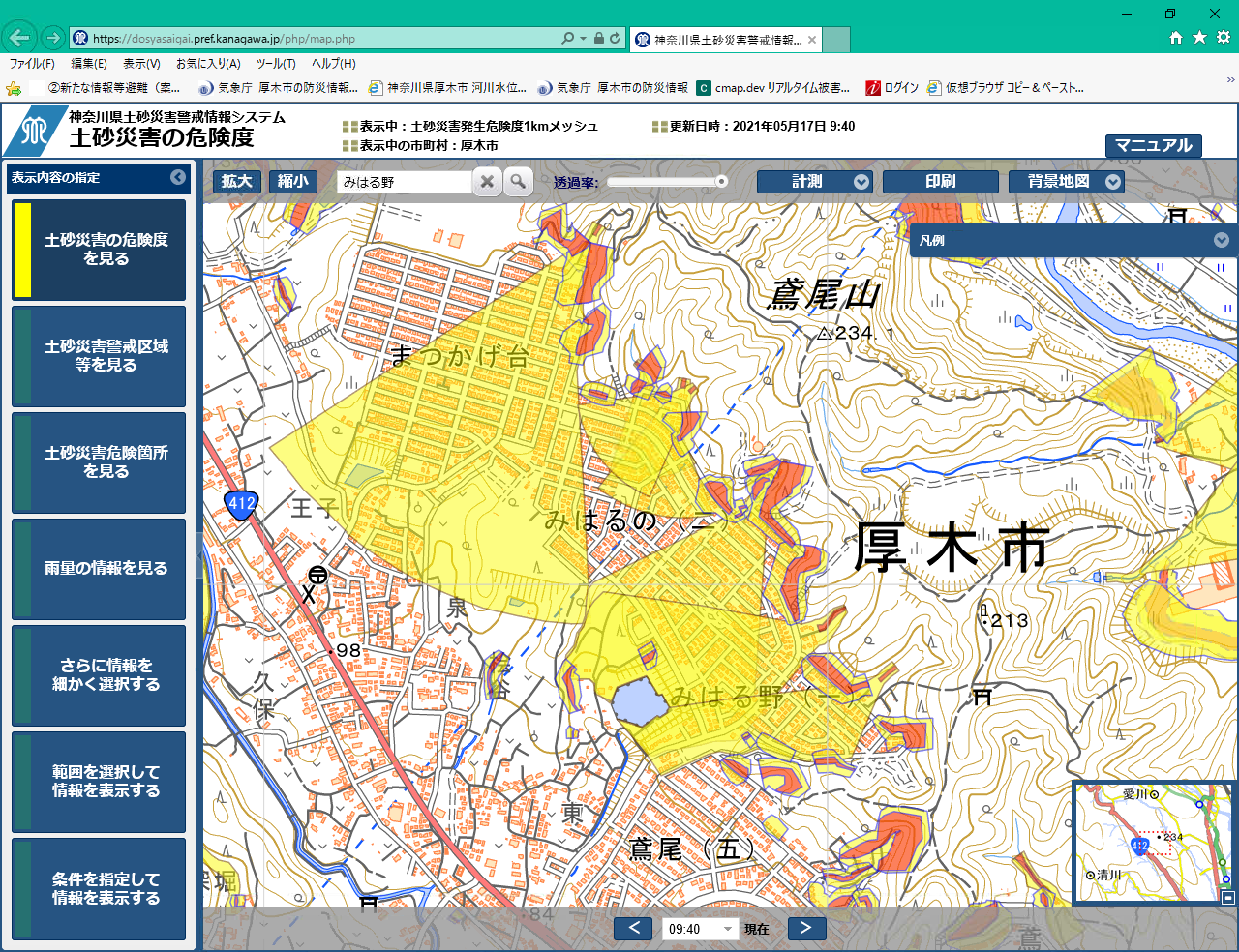 警戒区域・急傾斜
特別警戒区域・土石流
警戒区域・土石流